The Fun of Programming
Chapter 6
How to Write a Financial Contract
by Simon Peyton Jones
Roger L. Costello
July 2011
1
I am Reading this Book
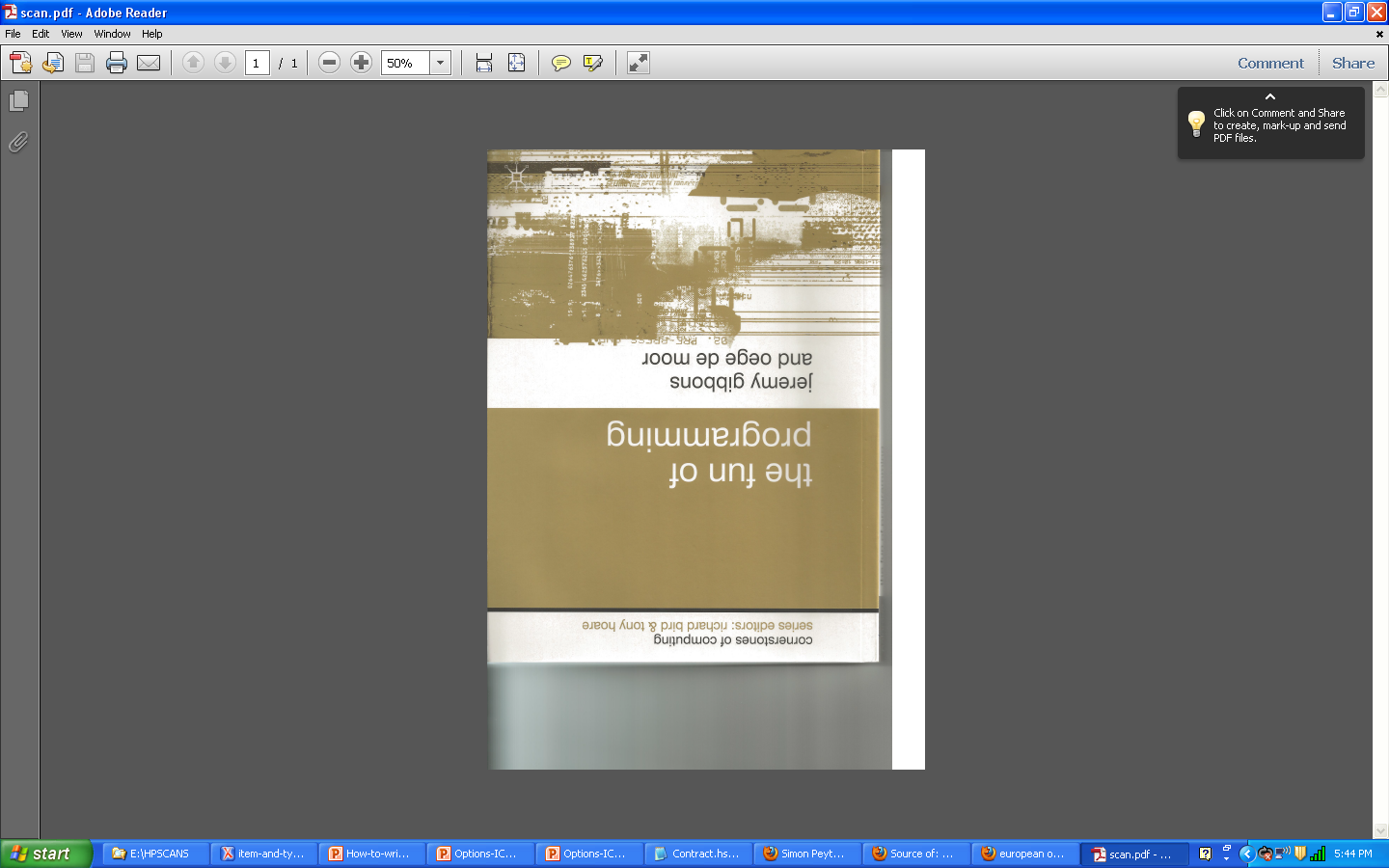 2
Chapter 6
The author of Chapter 6 is Simon Peyton Jones.
Chapter 6 shows how to create financial contracts by combining functions.
Don't worry if you are not a financial person (I'm not).
The important thing are the lessons learned.
This chapter is exciting to me. It goes to the heart of how to write functional programs. It does this by showing a beautiful example.
3
Many kinds of contracts
There are many different contracts:
zero-coupon discount bond: a person that acquires a zcb contract will receive x USD (or GPB, or some other currency) on a certain date.
Example: receive 100 USD on July 20, 2011
Swaps
Futures/Forwards
Options
4
Terminology: combinator
A combinator is a function.
5
Lessons Learned
Identify data types (e.g., Contract).
Identify a primitive set of combinators, each embodying a distinct piece of functionality. 
Identifying the right primitive combinators is crucial. 
Identifying the right primitive combinators is hard and requires a careful analysis of the domain.
Postpone implementing the data types and the primitive combinators. Work at the abstract level. 
Create new combinators using the primitive combinators. And do so without depending on how the data types or primitive combinators are implemented.
"Describe" contracts using the data types and the combinators.
6
Lessons Learned (cont.)
Each primitive combinator should be embarrassingly simple and its implementation so simple that it is obviously correct.
In mathematics one starts with a small set of axioms that are embarrassingly simple and everyone can readily agree that they are obviously true. They are then assembled in various ways to create new, indisputable truths (i.e., theorems). 
Similarly, in functional programming start with a small set of embarrassingly simple combinators which everyone can readily agree that each implementation is obviously correct. They are then composed in various ways to create new, indisputably correct combinators.
7
For me, a beautiful program is one that is so simple and elegant that it obviously has no mistakes, rather than merely having no obvious mistakes.
- Simon Peyton Jones
http://research.microsoft.com/en-us/um/people/simonpj/papers/stm/beautiful.pdf
8
Data Types
Create contracts using these data types:
Contract
Observable (i.e., Obs): this is an observed, objective value
Example: 91 is the temperature in Fahrenheit observed in Boston on July 20, 2011 at 4pm EST. This is an example of a numeric observable whose value is 91.
Example: today's date is greater than January 1, 2011. This is an example of a Boolean observable whose value is True.
Currency
Date
9
Primitive Combinators
zero :: ContractA contract with no value
one :: Currency -> ContractA contract with a value of 1 USD or 1 GBP or …
and :: Contract -> Contract -> ContractThe result is a contract with two sub-contracts. If you acquire (and c1 c2) then you get the value in both sub-contracts
or :: Contract -> Contract -> ContractThe result is a contract with two sub-contracts. If you acquire (or c1 c2) then you must choose one of the sub-contracts
10
Primitive Combinators (cont.)
cond :: Obs Bool -> Contract -> Contract -> ContractIf you acquire (cond b c1 c2) then you acquire c1 if b is True, and c2 otherwise.
scale :: Obs Double -> Contract -> ContractIf you acquire (scale o c) then you acquire a contract that has the value of c multiplied (scaled up) by the value of o.
when :: Obs Bool -> Contract -> ContractIf you acquire (when o c) then you acquire a contract whose value is zero until o is True.
11
Combinators on other data types
The previous two slides showed the primitive combinators on Contract.
Notice that only the function signatures are shown (plus a description). Postpone thinking about their implementation.
The next slide shows the primitive combinators on observables (Obs).
12
Primitive combinators on Obs
konst :: a -> Obs a(konst x) is an observable with value x
date :: Obs DateThis function returns a date as the value of an observable data type
lift2 :: (a -> b -> c) -> Obs a -> Obs b -> Obs c(lift2 f o1 o2) is the observable resulting from applying the function f to the observables o1 and o2
Example: lift2 (==) date (konst "July 21, 2011") returns(Obs True) if the value of date equals July 21, 2011 and (Obs False) otherwise
13
Example: time-dependent contract
Let's create a contract that attains its value only when the date is t.
We will use the "when" combinator for this.
Recall its signature:when :: Obs Bool -> Contract -> Contract
We will need a function that takes as its argument a date t and returns (Obs True) if the current date equals t. Let's call this function "at":at :: Date -> Obs Bool
14
at
The "at" function takes as its argument a date t and returns (Obs True) if t equals the current date, (Obs False) otherwise.
We use konst to convert t to an observable.
The date function returns the current date as an observable.
We need to see if date equals (konst t). The result of the comparison must be a Boolean observable. We'll use lift2 for this.
15
at
at           ::  Date -> Obs Bool
at t         =   lift2 (==) date (konst t)
16
Time-dependent contract (cont.)
If you acquire (when (at t) c) then the contract you acquire has a value only at date t.
c1 = when (at t) c)
c1 is a contract that attains its value only at date t.
17
How to Create Contracts
The contract on the previous slide was created using the "at" combinator and the primitive "when" combinator.
The "at" combinator was created using the primitive lift2, date, and konst combinators.
Each contract was created without worrying about an implementation of the Contract data type, the Obs data type, the when combinator, the konst combinator, etc.
Wow!
18
Zero-Coupon Discount Bond
A zcb contract attains a value of x units of currency k at date t.
Example: (zcb "July 22, 2011" 100 USD) is a contract that has a value of 100 USD on July 22, 2011.
Here is its type signature:zcb :: Date -> Double -> Currency -> Contract
19
zcb
zcb           :: Date -> Double -> Currency -> Contract zcb t x k     =  when (at t) (scale (konst x) (one k))
When the date is at t then the contract has a value of one unit of currency k, scaled up (multiplied) by x.
20
Remain Abstract
Once again we see on the previous slide how contracts are created by composing primitive combinators and higher-level combinators (e.g., the "at" combinator).
And notice that still we haven't concerned ourselves with an implementation of the Contract data type or any of the primitive combinators.
21
Many other contracts
We can continue and create many other contracts by composing the combinators.
22
Last step
After we are satisfied that the primitive combinators allow us to describe all the different types of contracts, then we implement the data types and the primitive combinators.
The following slides show one possible implementation.
23
Contract
data Contract = Contract    { currency :: Currency, payments :: Double }
              | SubContract { contracts :: [Contract] }
              deriving (Show)
A Contract is either:
One Contract that will pay out a value (payments) in a currency.
Multiple sub-Contracts.
24
Obs
data Obs a = Obs { value :: a }
An observable has a value. The value may be of any type. Thus, there can be a Boolean observable (Obs Bool), or a numeric observable (Obs Double), etc.
25
Currency
data Currency = GBP
              | USD
              deriving (Show)
Enumerate the different currencies (I only show two; obviously there would be many more).
26
Date
data Date  =  Date String
              deriving (Show, Eq)
Construct a date from a string. Example: (Date "July 22, 2011")
27
one
one    :: Currency -> Contract
one c  =  Contract { currency = c, payments = 1 }
This function takes as its argument a currency c and returns a Contract that pays 1 unit in the currency.
28
scale
scale      :: Obs Double -> Contract -> Contract
scale o c  =  Contract { currency = currency c, payments = payments c * value o }
This function takes as its argument a numeric observable o, a Contract c, and returns a Contract that pays c's payment multiplied by the value of o. In other words, it scales up c's payment by the value of o.
29
zero
zero :: Contract
zero =  SubContract { contracts = [] }
This function returns a Contract that has no value.
30
when
when                 :: Obs Bool -> Contract -> Contract
when (Obs True)  c1  =  c1
when (Obs False) c1  =  zero
This function takes as arguments a Boolean observable and a Contract c1. If the value of the observable is True, it returns c1. If the value of the observable is False, it returns a zero Contract.
31
Other combinators
I won't show the implementation of the other combinators: and, or, cond, anytime, until, etc.
I leave that up to the reader. 
32
Summary
I am excited about the way Simon Peyton Jones writes programs.
Here's what I learned:
Analyze the domain to identify a set of data types and a set of embarrassingly simple primitive combinators. 
Compose the primitive combinators to create higher-level combinators.
Postpone implementing the data types and the primitive combinators. Work at the abstract level.
33
More Info
Simon Peyton Jones has slides as well:http://research.microsoft.com/en-us/um/people/simonpj/papers/financial-contracts/Options-ICFP.ppt
34